Вступительное слово заместителя руководителя Управления Федеральной налоговой службы по Удмуртской Республике Марка Феликсовича Каменщикова
Создание Единого регистрационного центра на территории Удмуртской Республики
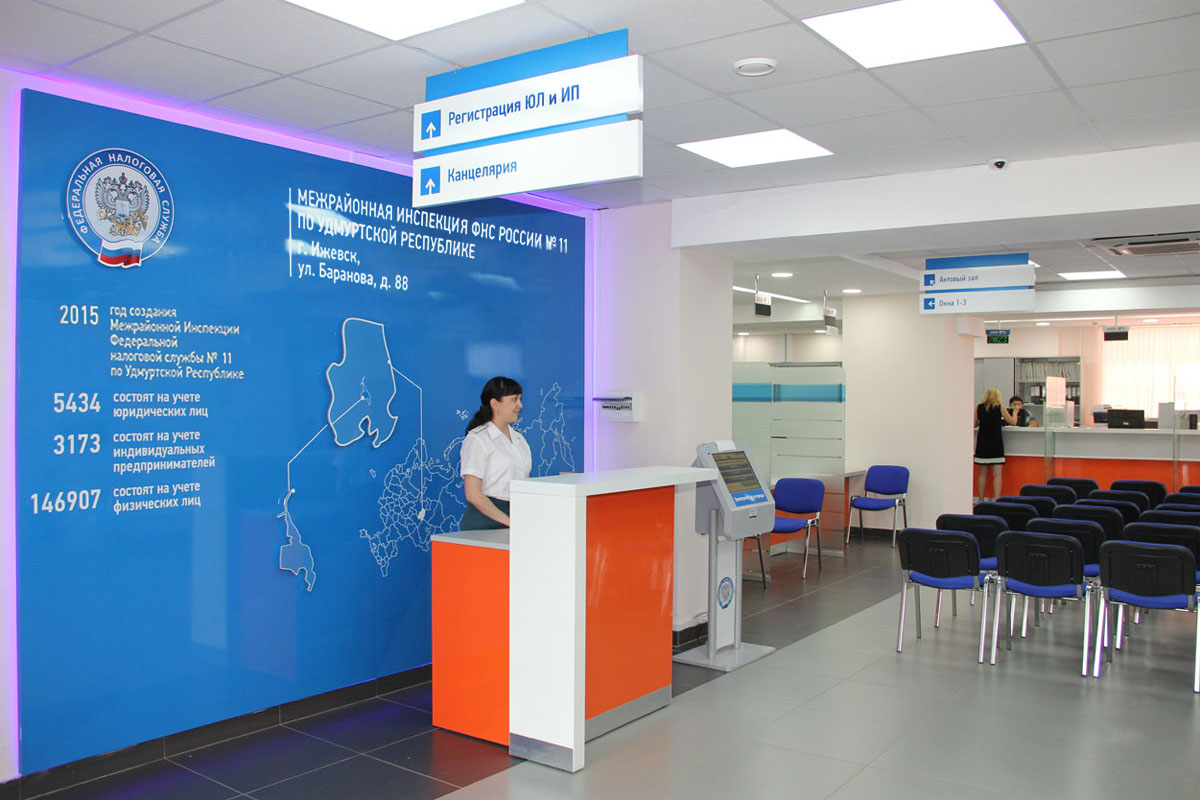 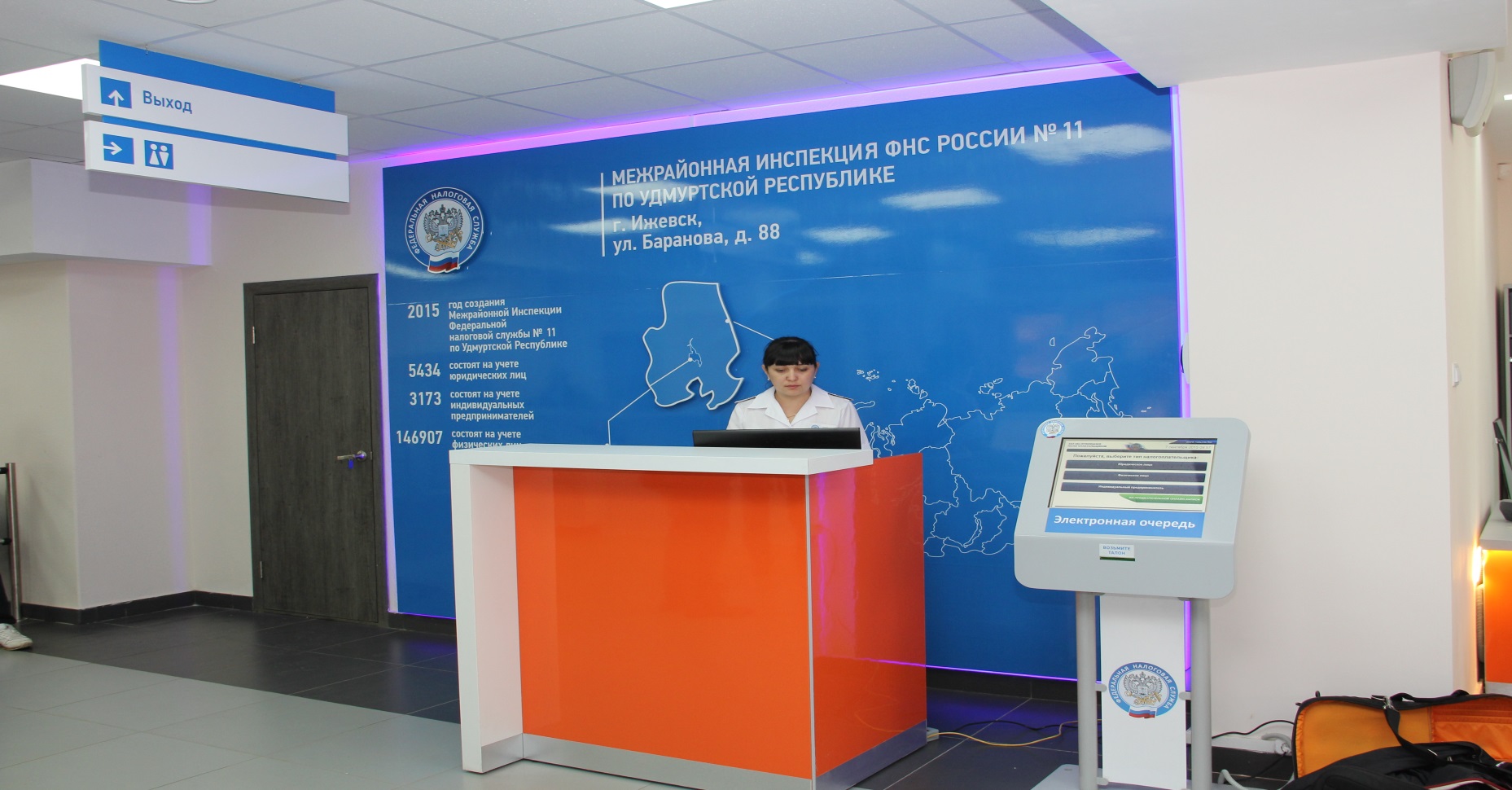 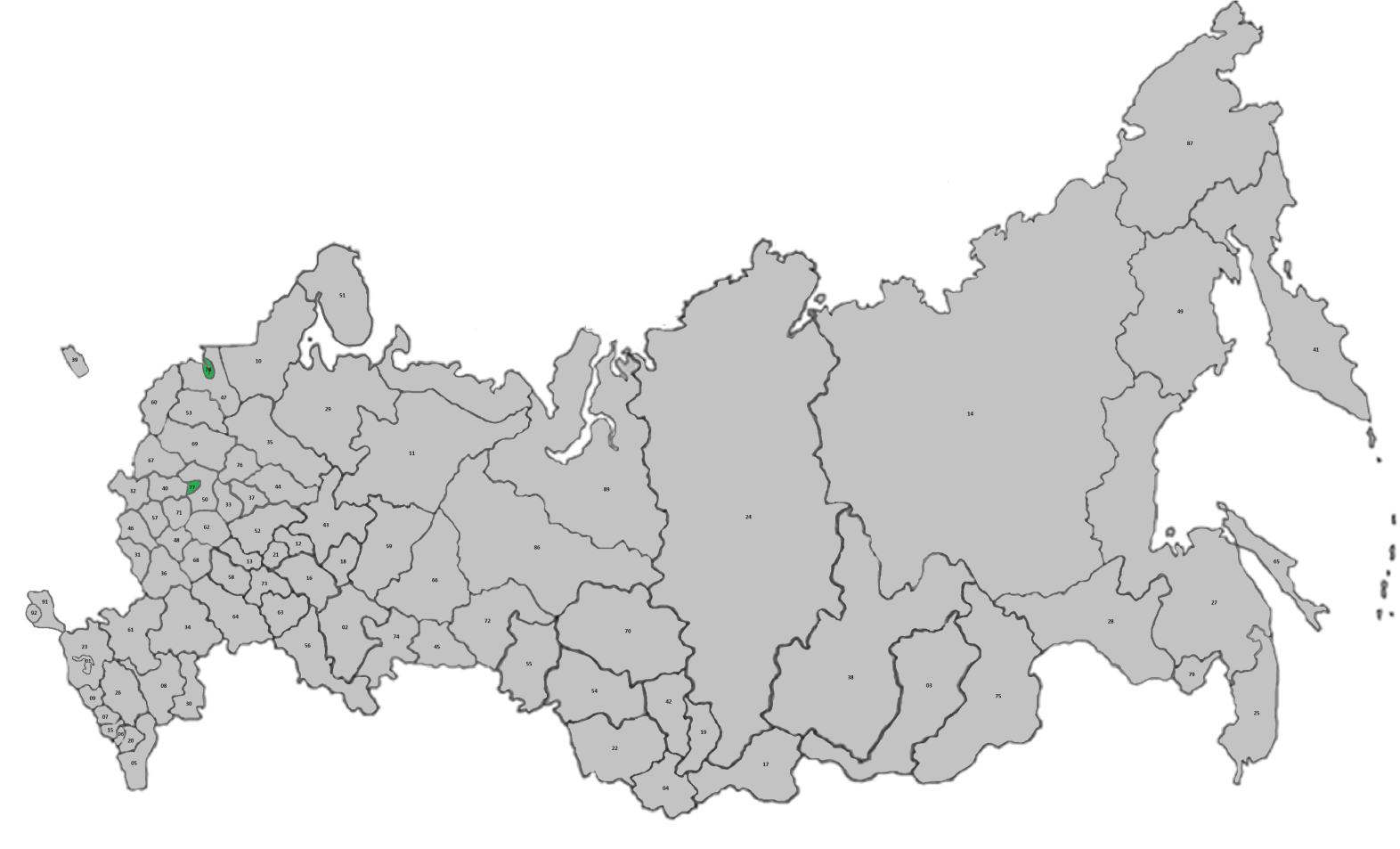 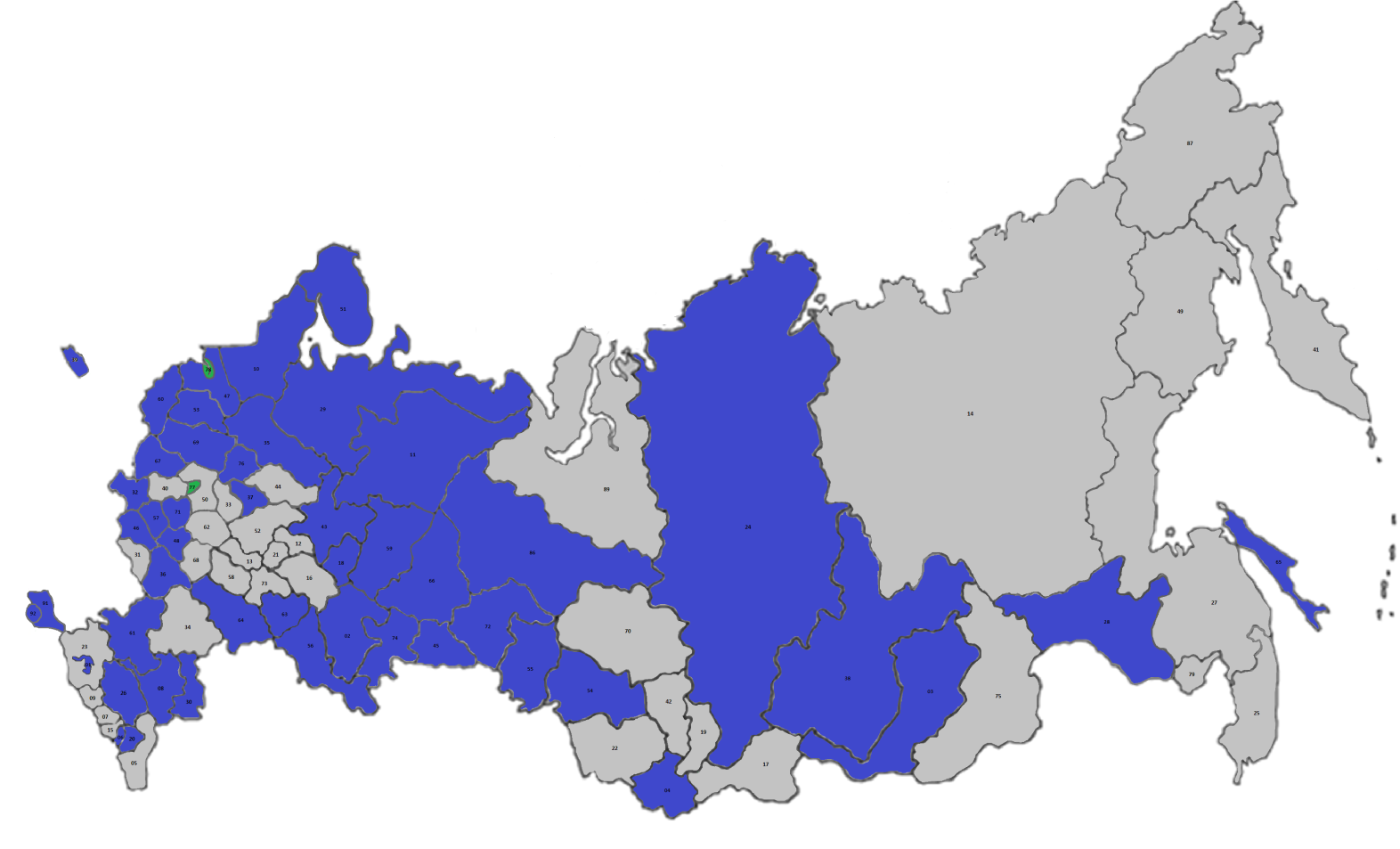 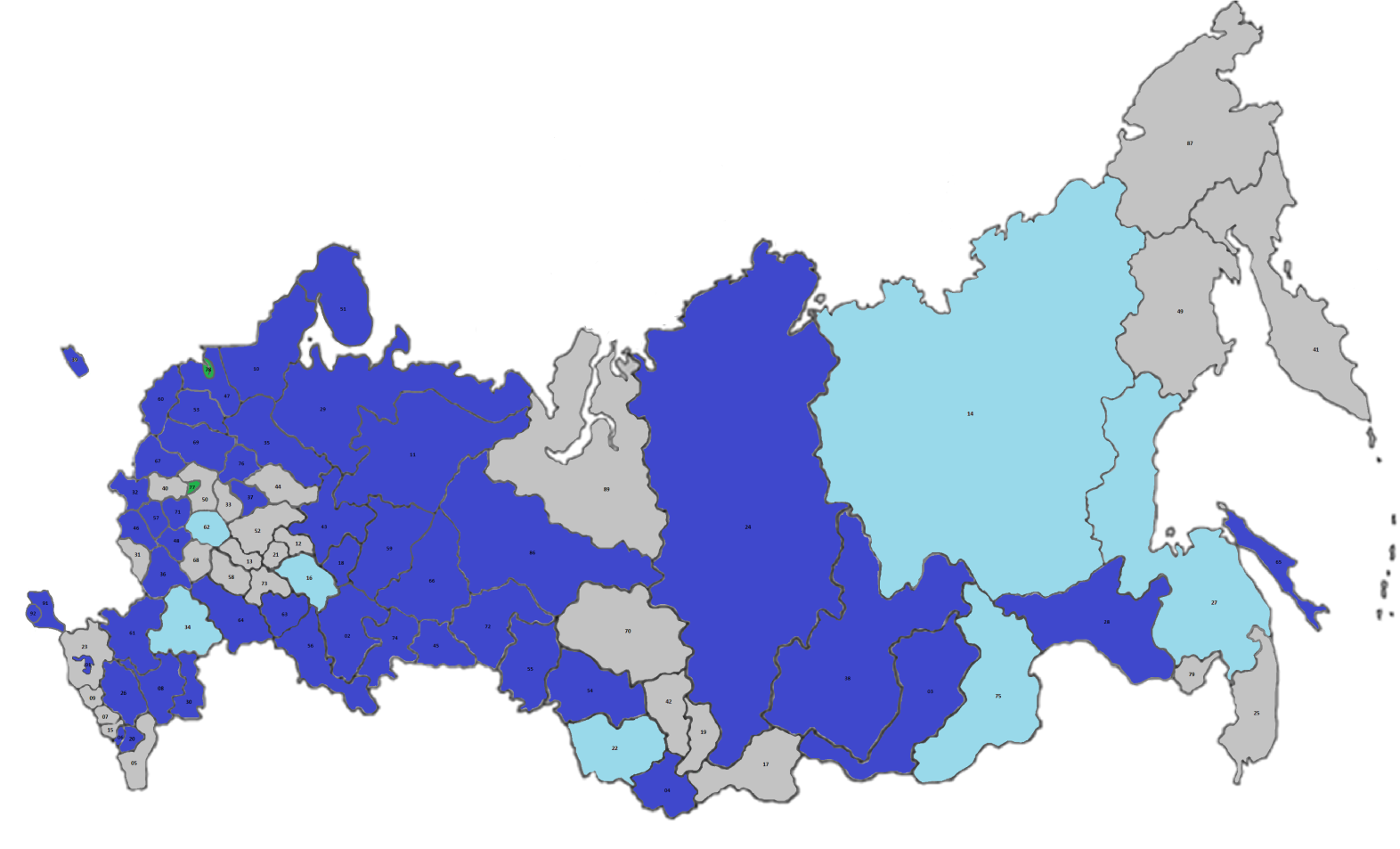 2 первых ЕЦР
2
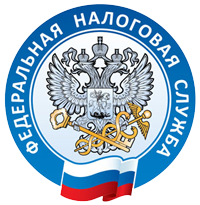 Темп роста количества вновь зарегистрированных юридических лиц и индивидуальных предпринимателей в Удмуртской Республике
3
Сервисы на сайте ФНС России
4
Представление сведений в форме электронного документа
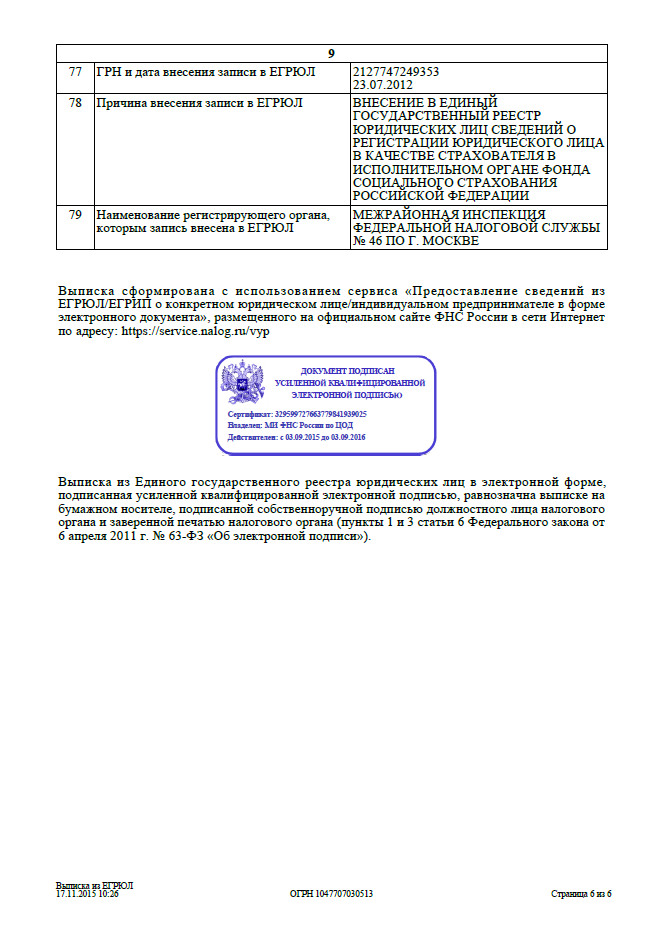 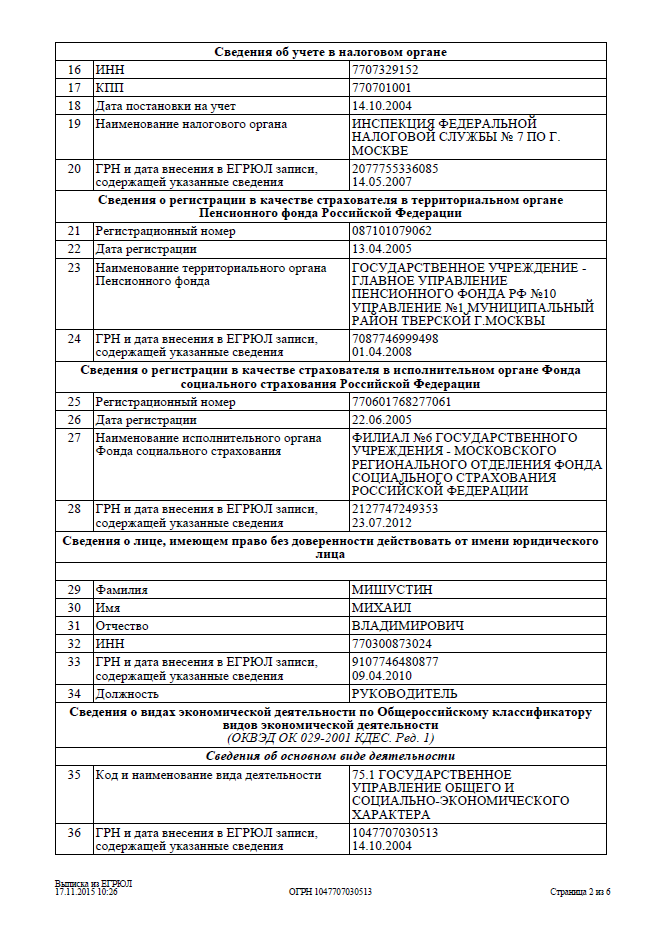 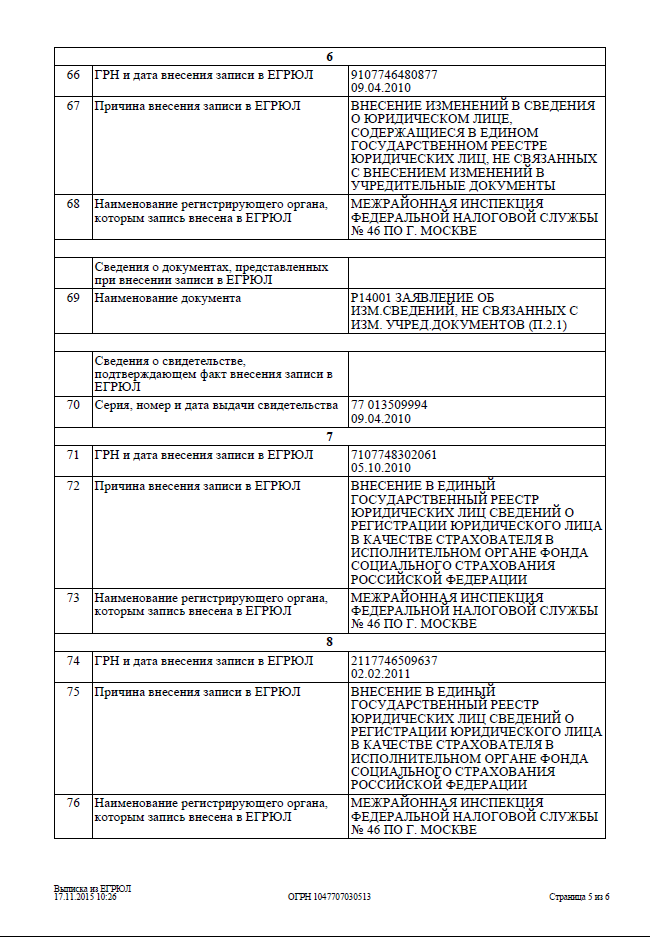 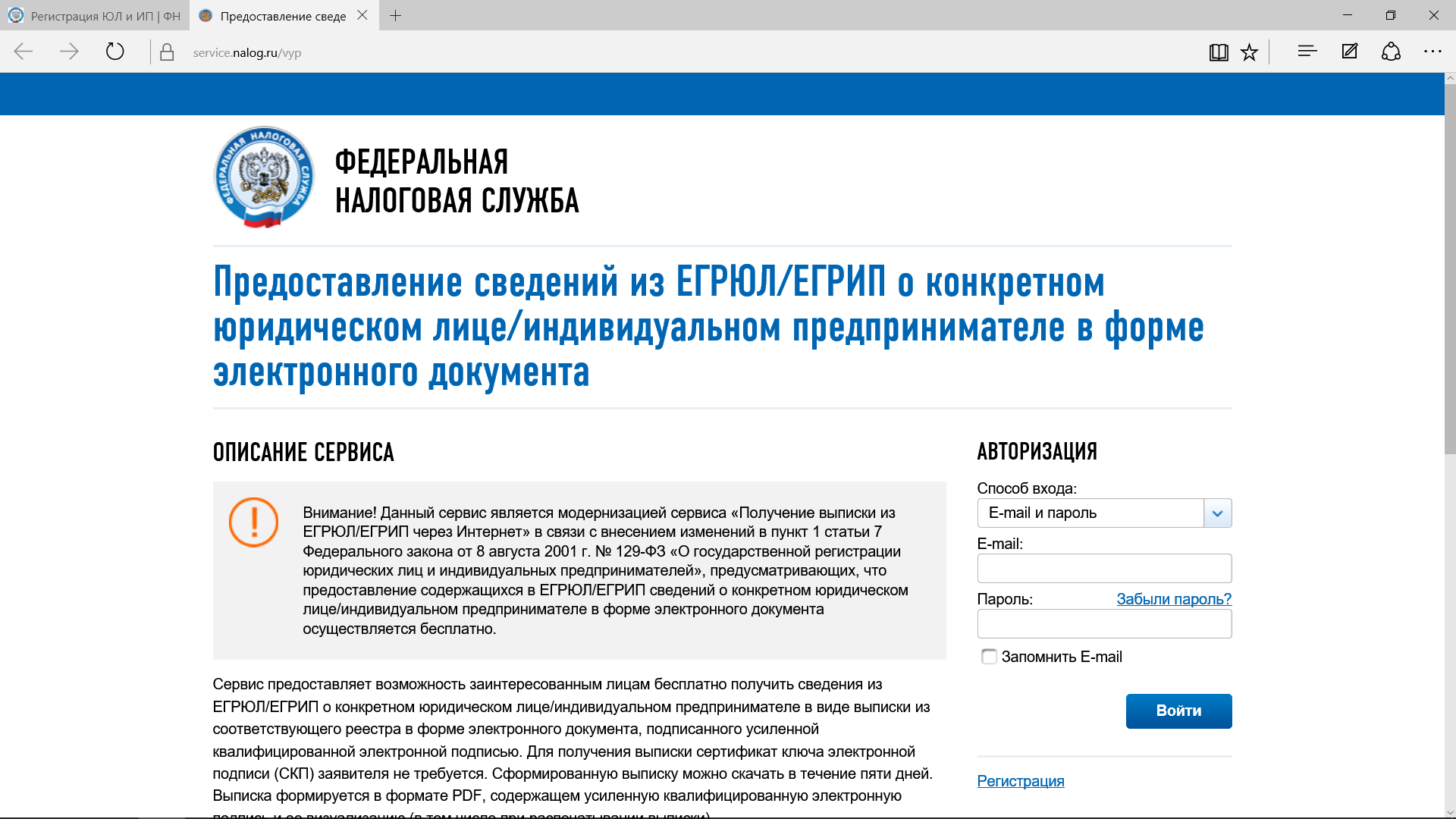 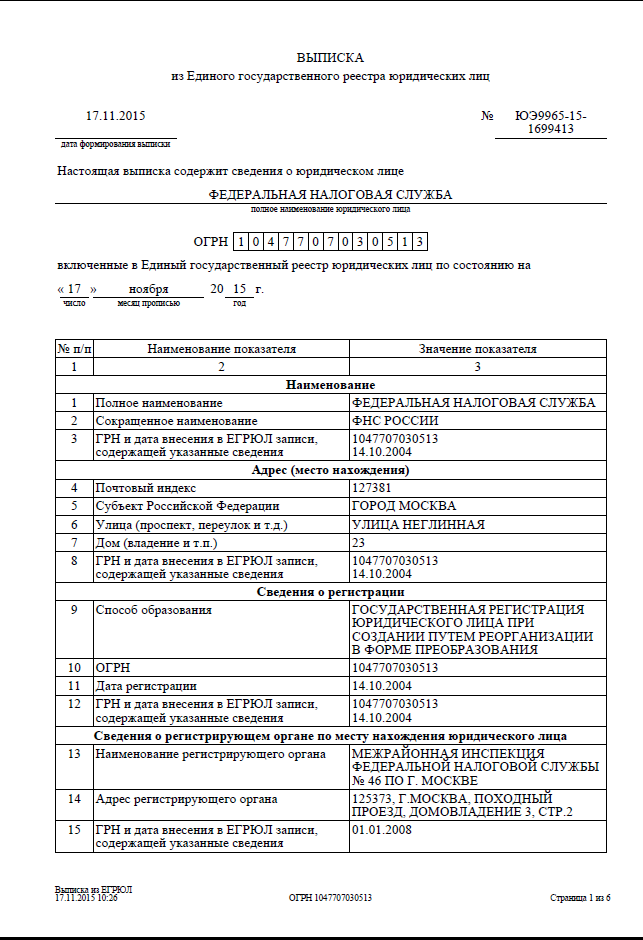 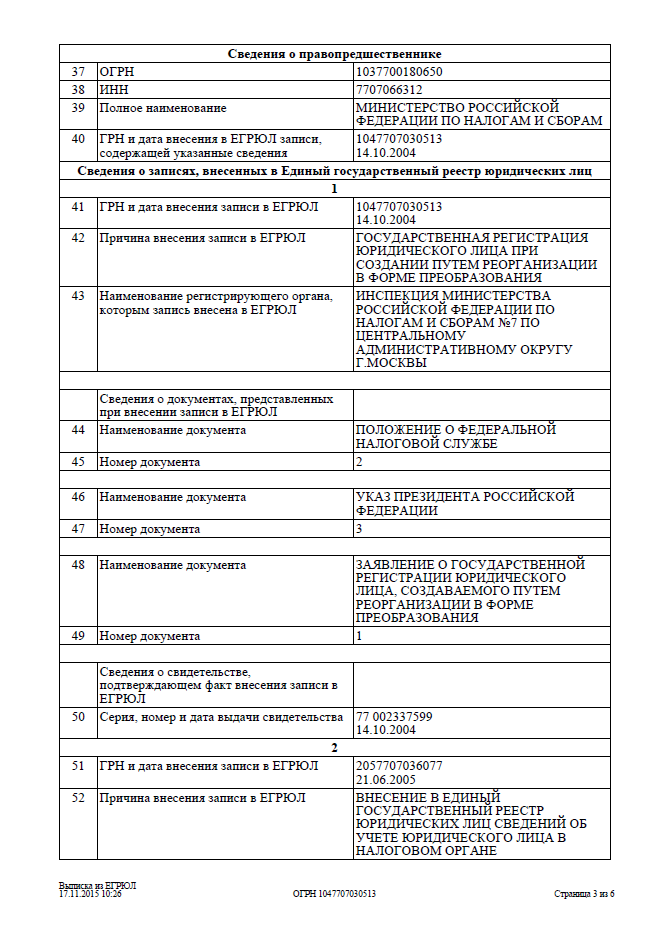 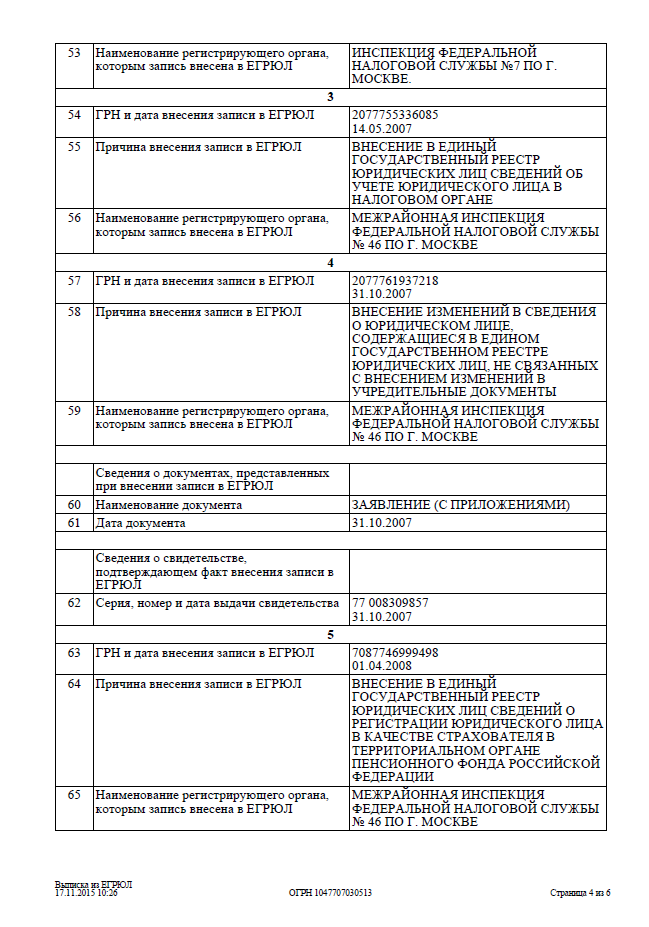 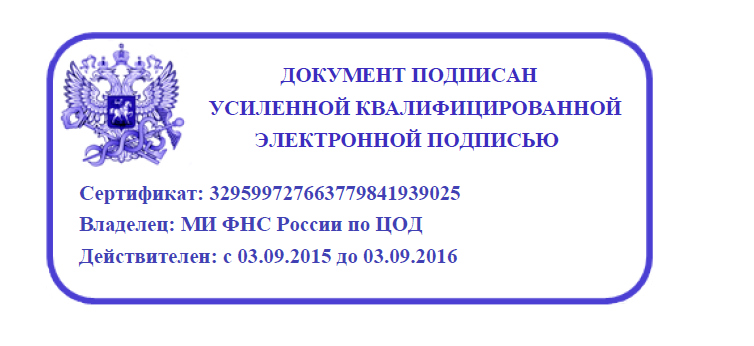 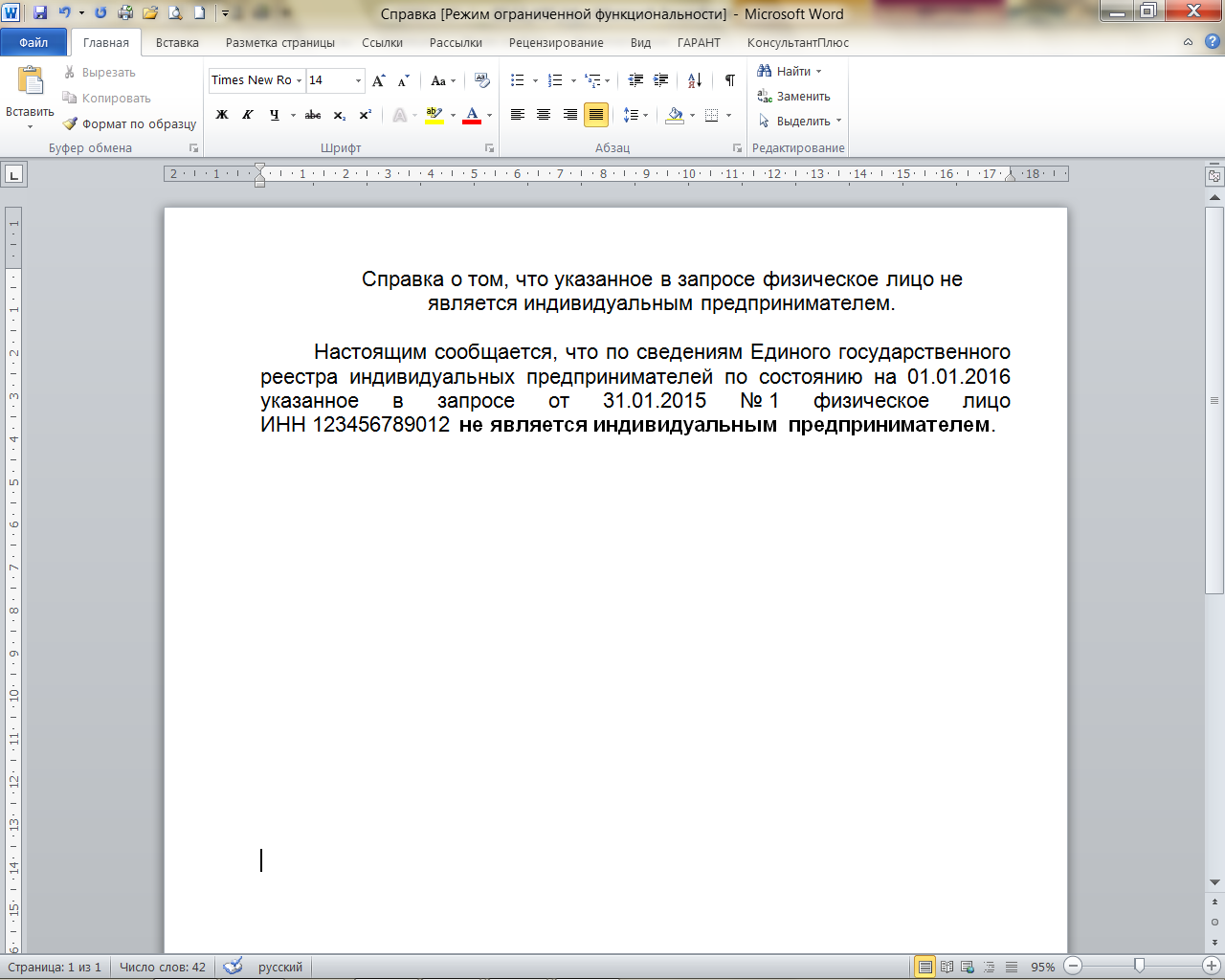 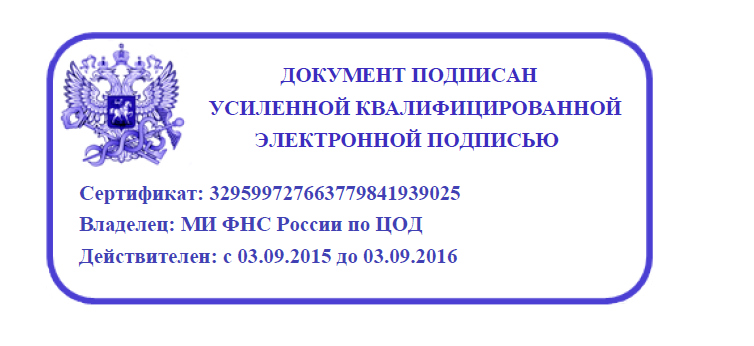 5
Федеральный закон от 30.10.2017 № 312-ФЗ  
ВЗАИМОДЕЙСТВИЕ С многофункциональными центрами (с 29.04.2018)
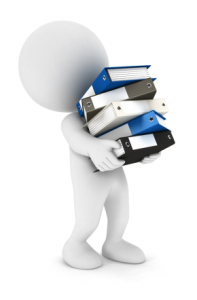 СМЭВ
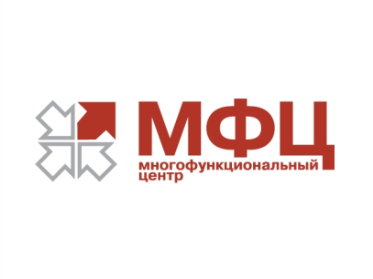 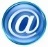 документы с ЭП МФЦ
документы на бумаге
документы на бумаге, 
изготовленные МФЦ
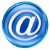 документы с ЭП 
регистрирующего органа
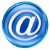 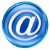 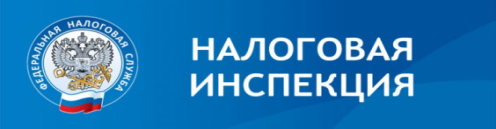 .
6
Федеральный закон от 30.10.2017 № 312-ФЗ
дополнительное представление документов как продолжение 
процедуры регистрации  (с  01.10.2018)
Условия 

Устранение причин, которые послужили основанием для принятия решения об отказе в регистрации в соответствии с подпунктами «а», «Ц» (новое основание - несоблюдение формы и требований к оформлению документов)
Решение об отказе принято не более 3-х месяцев назад
Решение об отказа не отменено
Без повторной уплаты госпошлины
Без повторного представления документов, которые имеются у регистрирующего органа в связи с принятием решения об отказе в регистрации
Однократное дополнительное представление документов
.
7
Федеральный закон от 30.10.2017 № 312-ФЗ
Получение информации о факте представления документов в регистрирующий орган в отношении ЮЛ или ИП на электронную почту 
(с  01.10.2018)
Условия 
Любое заинтересованное лицо
в отношении любого ЮЛ и ИП 
Заявка на сайте ФНС России
Информация направляется по адресу электронной почты

РЕАЛИЗАЦИЯ 
Сервис на сайте ФНС России
.
8
Благодарю за внимание
9